Pre-Submission Guide for The University of TexasRio Grande ValleyGraduate Students
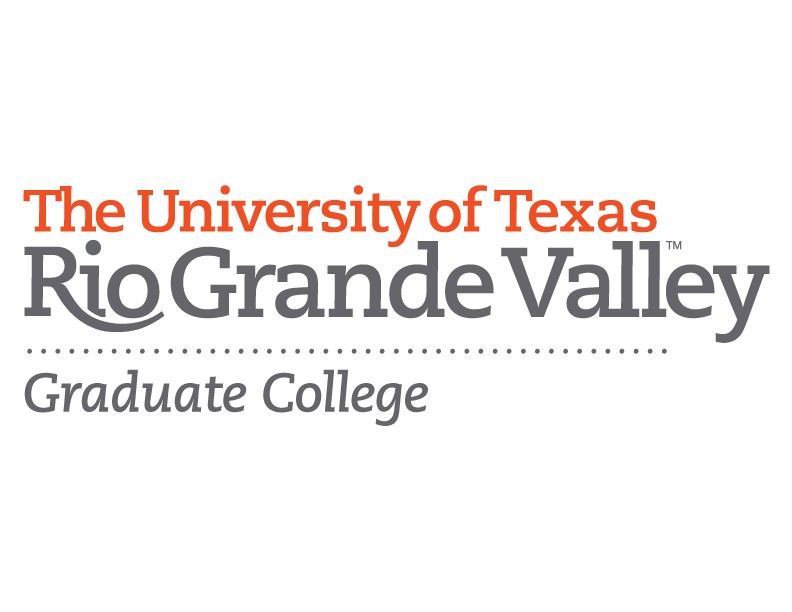 1/2024
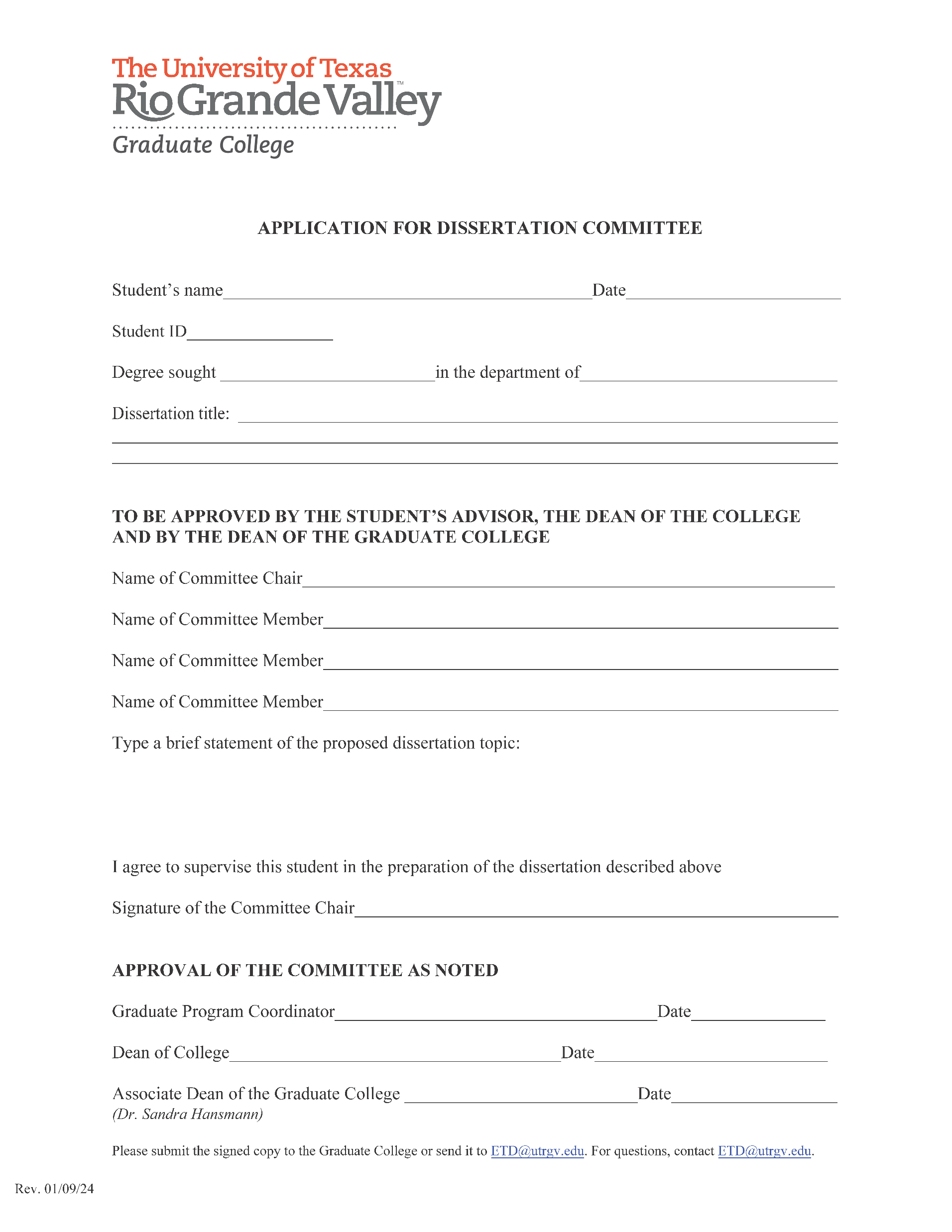 Application for Committee Form
The first two sections will be filled out by the student.
The bottom section will be signed and dated by the Committee Chair, the GPC, the Dean of the College, and the Associate Dean of the Graduate College.
It is highly recommended that all forms be routed through DocuSign for all signatures for easier tracking.
[Speaker Notes: Students will need to have their committee forms on file with the Grad College before their last semester. Ideally, we would like them in before we begin reviewing your drafts. So, if you know that you have not sent in a signed copy to the GC please do so before the draft deadline of Feb. 26.]
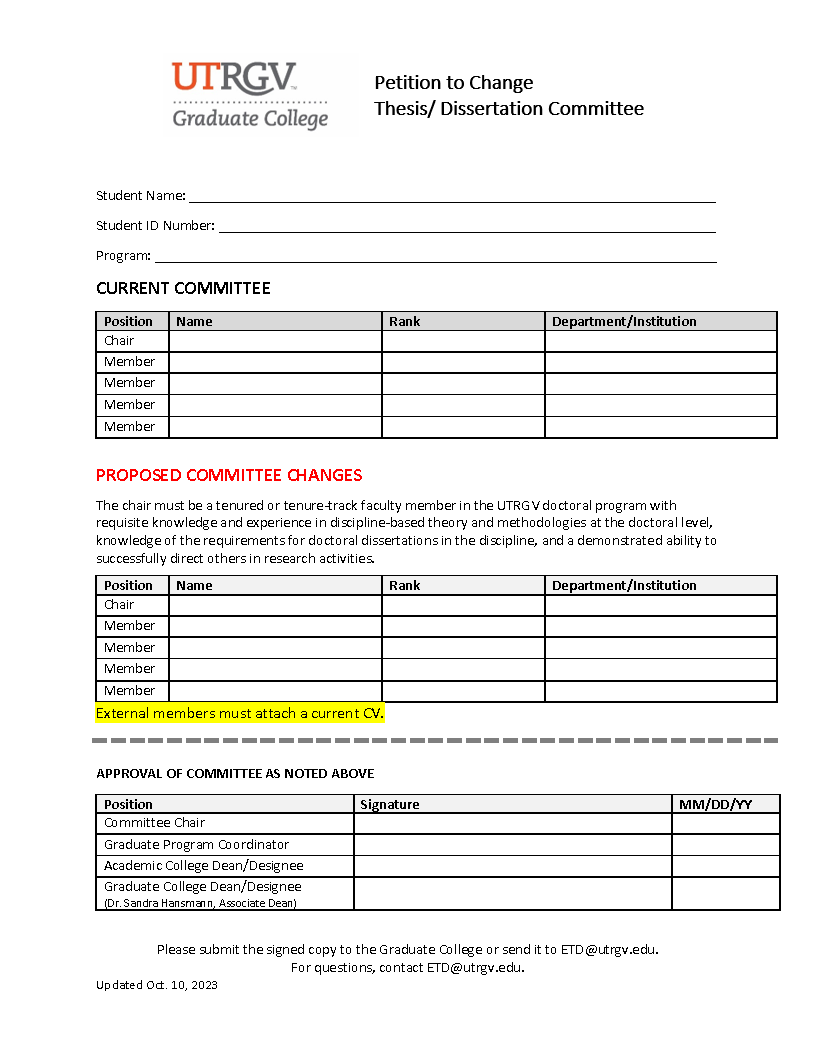 Petition to Change Thesis/Dissertation Committee Form
Students fill out all sections above the dotted line. 
The Committee Chair, GPC, the Dean of the College, and the Associate Dean of the Graduate College sign and date below the dotted line. 
NOTE: External committee members must have a current CV attached to this form.
It is recommended to route the form through DocuSign.
Link to Change Thesis/Dissertation Committee form
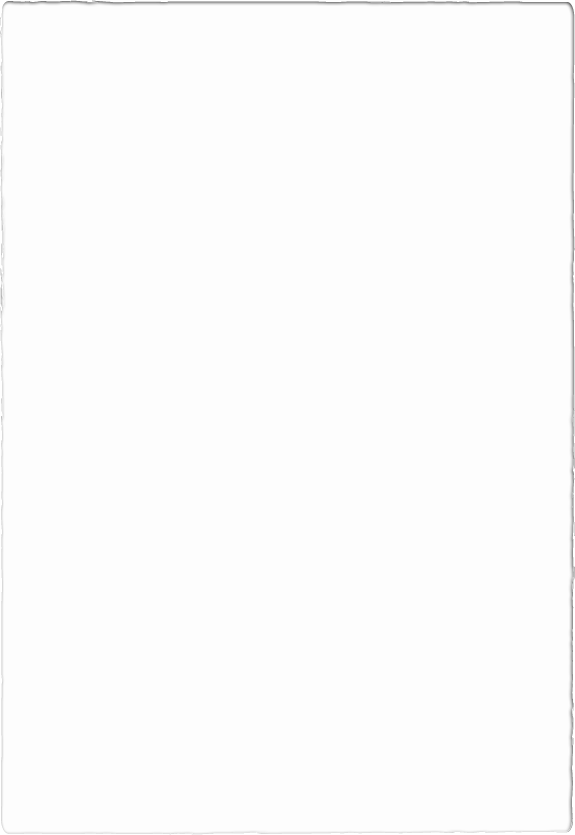 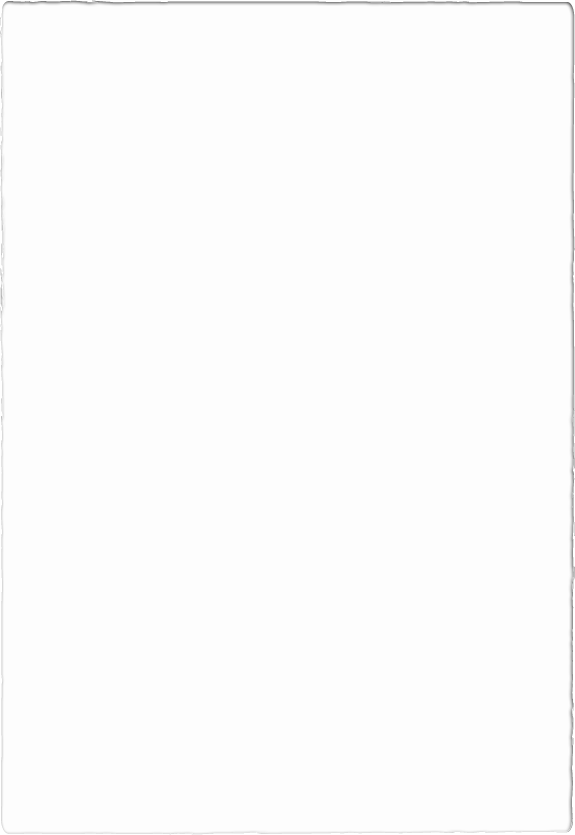 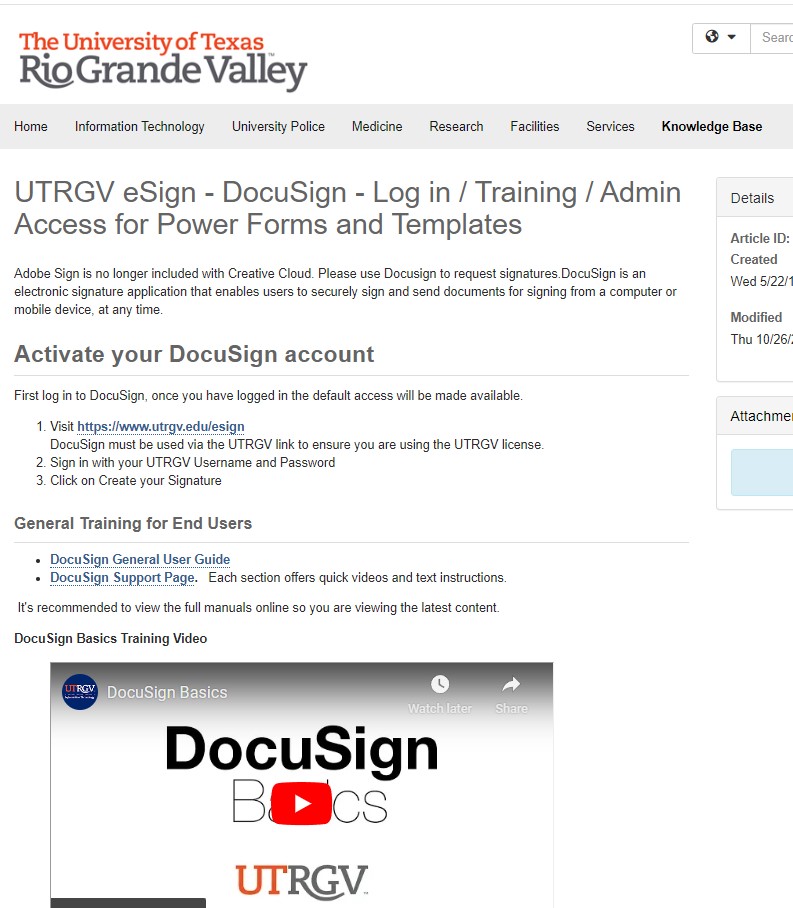 DocuSign
It is recommended to route all forms through DocuSign so that you, the student, as well as your GPC and Committee Chair, can keep track of where the forms are during the signing process.
You have access to DocuSign through UTRGV. Set up an account and profile to get started. Link to DocuSign:
This webpage also provides tutorial videos.
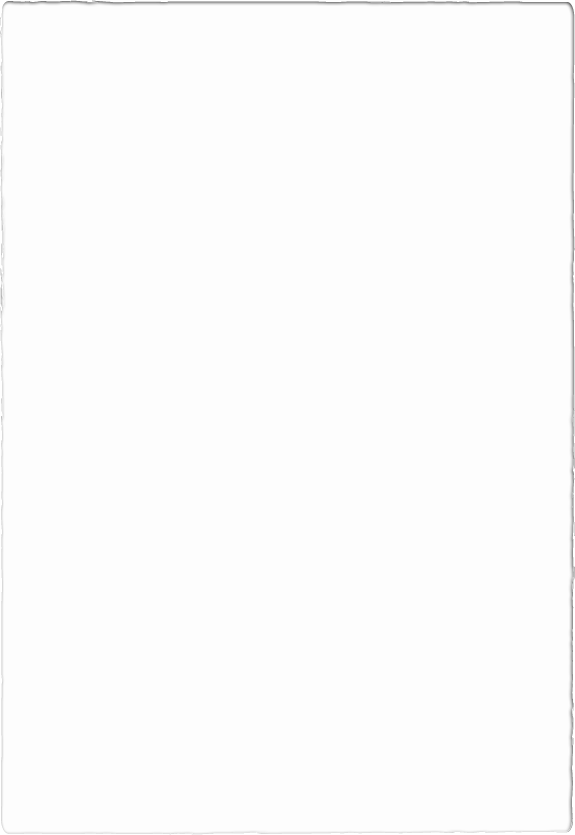 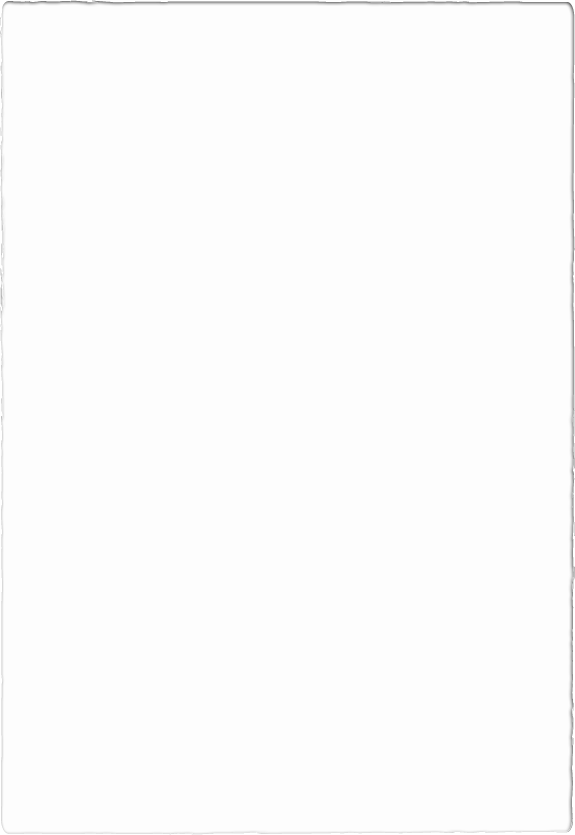 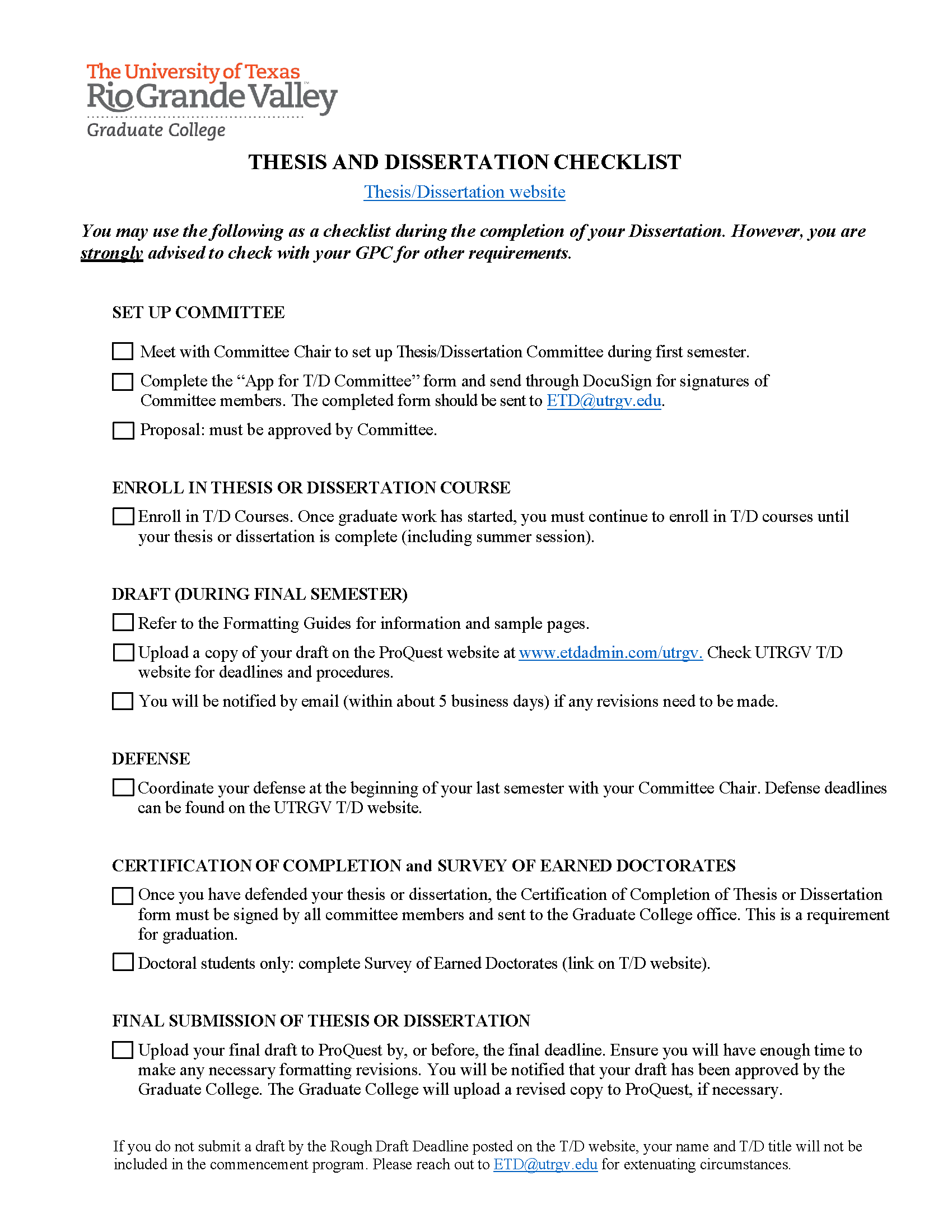 Thesis & Dissertation Checklist
Can also be found at the end of the Thesis and Dissertation Formatting Guides and under the Useful Tools and Information section of the T/D webpage.
Link to T/D webpage
Other useful information!
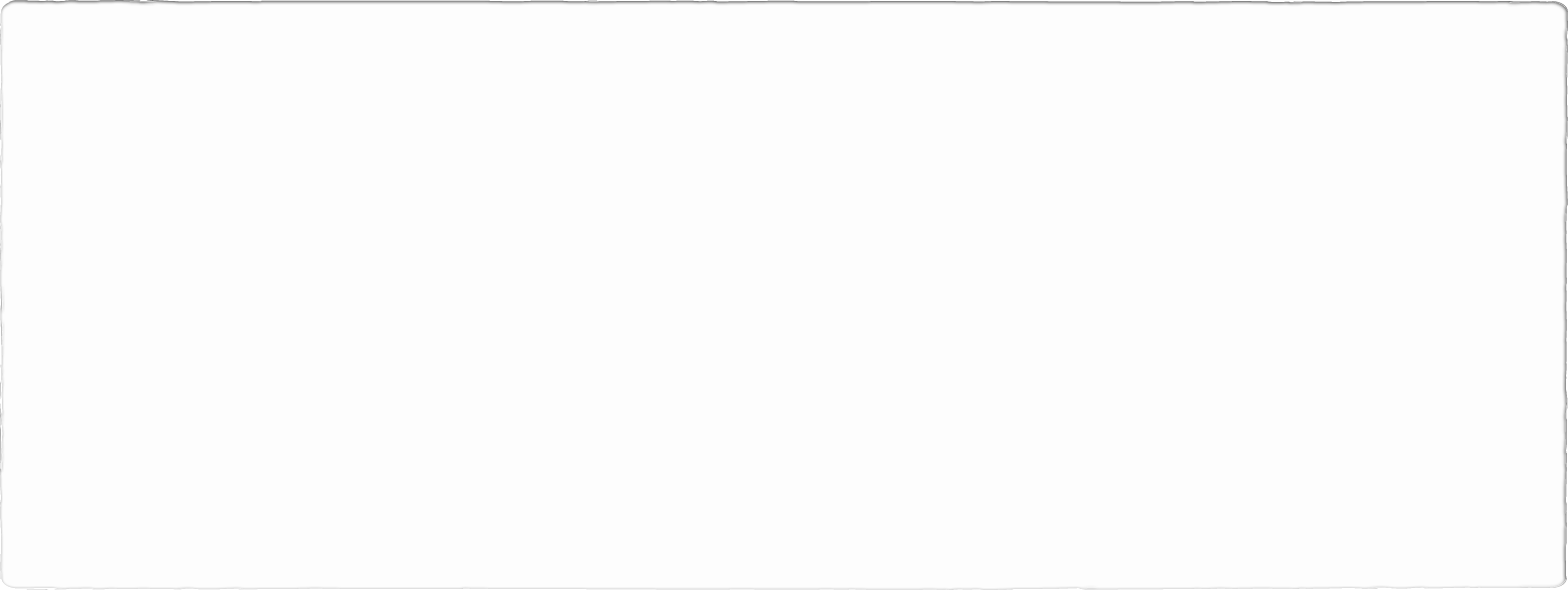 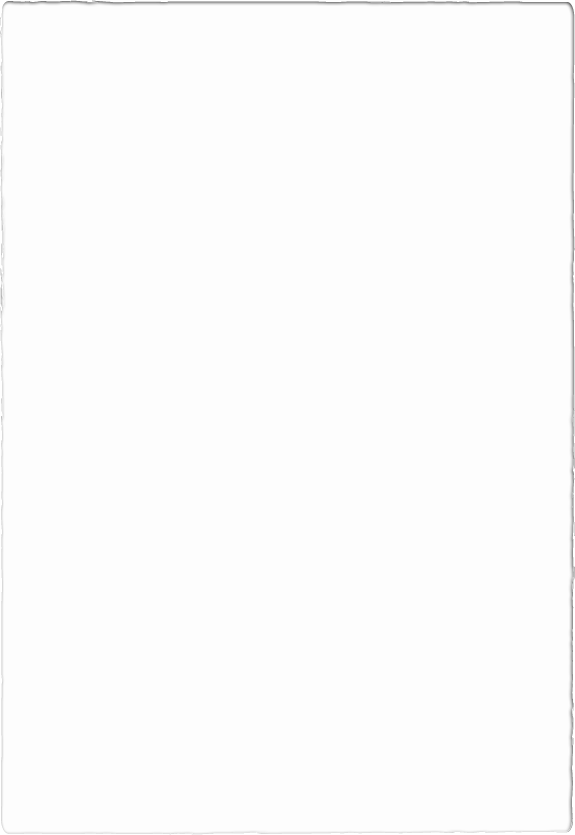 Resource Links